Sexual Harassment
Understanding it and Reporting It
Goals of Today’s Training
Learn the legal definitions of harassment

Discuss a hypothetical scenario

Learn how to make a report

Answer your questions and address your concerns
Equal Employment Opportunity
Prohibits:
	
	Discrimination 
	Harassment
	Retaliation

				in employment.
Equal Employment Opportunity and Equal Educational Opportunity are Required
Federal Law
Both Title VII of the Civil Rights Act and Title IX of the Educational Act protect employees against sexual harassment.
State Law
Policy of New Mexico Highlands University.
DISCRIMINATORY HARASSMENT
Harassment Definition
Unwelcome conduct that has the purpose or effect of interfering with an employee’s work performance or creates an intimidating, hostile or offensive work environment because of an employee’s perceived or actual protected characteristic.
Protected Characteristics
may be real or perceived
Federal Law
Race
Color
Religion or creed
National origin or ancestry
Sex 
Pregnancy
Sexual orientation
Gender identity
Age (40+)
Physical or mental disability
Veteran status
Genetic information
Citizenship
+ association with one who has a protected characteristic
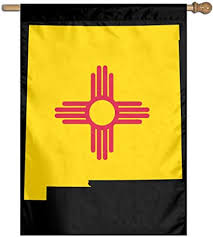 New Mexico Law
Race
Color
Religion
National origin
Ancestry
Sex (includes pregnancy).
Age (40+)
Physical or mental handicap
Spousal affiliation
Sexual orientation
Gender identity
Serious medical condition
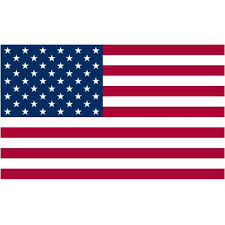 Forms of Discriminatory Harassment
Derogatory comments 
Insulting jokes or put downs about an individual or group 
Unwelcome touching or gestures
Media such as photographs, music, movies, cartoons containing offensive material
Social media postings
Interference with work performance
Manipulating others to make adverse employment actions ("Cat's paw" theory)
Harassing Someone About their Gender Identity is Harassing them on the Basis of Gender
Do not remark on or insult people for being gender nonconforming.

Do not make employment decisions on the basis of whether someone is gender conforming. Price Waterhouse v. Hopkins, 490 U.S. 228 (1989)  

If someone asks you to call them by a particular name, it is always respectful to do so and disrespectful to refuse -- whether or not that is related to their gender.
 Ex: Mark is my dad's name, people call me Junior.
Sexual Harassment:
a subcategory of discriminatory harassment

Unwelcome sexual conduct of a verbal or physical nature that results in a “quid pro quo” or a hostile work environment.
Forms of Sexual Harassment
Quid pro quo harassment: submission to or rejection of sexual conduct by an individual is used as the basis for employment decisions or a term and condition of employment.

Hostile work environment: unwelcome conduct of a sexual nature that unreasonably interferes with an employee’s workplace or creates an intimidating, hostile or offensive work environment.
Additional Definition under the New Mexico Human Rights Law:
Or the conduct has the purpose or effect of unreasonably interfering with the employee's work performance.
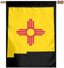 What Constitutes a Violation?
1) When enduring the offensive conduct becomes a condition of continued employment, or 
2) When the conduct is severe or pervasive

In the words of the EEOC: "Petty slights, annoyances, and isolated incidents (unless extremely serious) do not rise to the level of illegality."

The following are usually not examples of sexual harassment in a hostile work environment theory:
A negative work environment that is equally abusive to everyone. 
Unhelpful, obstructive, or hostile behavior that is because of a personal conflict unrelated to sex or gender.
A single instance of discriminatory or offensive speech.
Who Can Harass Who?
Anyone can harass anyone.
Identity factors such as sexuality or sexual identity or gender identity do not define whether sexual harassment has occurred.
	Ex: a gay person can sexually harass a straight person.
Job factors such as the relative power positions you each hold are also not definitive.
However, the University is inherently liable for the conduct of a supervisor who creates a hostile work environment.
Working 9 to 5, a hypothetical
Dr. Dabney Coleman has always had a good relationship with the departmental administrative assistant, Dolly. During the COVID-19 Pandemic, Dr. Coleman gave Dolly his personal cell phone number in case of a work-related emergency. Since that time, Dolly has texted him about upcoming meetings, interesting work-related articles, and twice, pictures of herself in a revealing bathing suit.
Dr. Coleman was uncomfortable but didn't say anything (positive or negative) about the bikini pictures. He quietly hoped Dolly would stop without encouragment. 
However, the next week, while arranging for Dr. Coleman's travel to an upcoming research conference, she said, "you better tell me I look good in my new bikini or I'll make sure you're in the center seat all the way to Berlin!"
Questions to consider
What type of sexual harassment might this be?
Does it matter that Dr. Coleman did not ask Dolly to stop texting him bikini pictures?
Does it matter that it was on a personal cell phone, and not a work-issued cell phone?
Does it matter that Dolly is Dr. Coleman's subordinate or that she is female and he is male?
Dolly is called in for an interview and says she was “only joking around.” Is this a defense?
Dolly also says she doesn’t choose the airline seating -  the system chooses seats for her.   Is this a defense?
Working 9 to 5, con't
Dr. Coleman confides in his Chair how uncomfortable he feels with Dolly's conduct. Instead of advising Dr. Coleman that he can make a report to Ruth, the Chair remarks on Dolly's "copious assets" and says that Dr. Coleman should "enjoy it while it lasts – they'll get saggy eventually." The other departmental admin, Judy, overhears this and is disgusted.
1. Can Judy report an interaction that was about someone else?
2. Did the Chair's sexual comments about Dolly constitute sexual harassment?
Conduct to Avoid
Physical contact, especially in private areas.
Sexual teasing, nicknames, or jokes.
Sexually charged e-mails, text messages, Instagram postings, twitter posts, etc.
Suggestive comments, sounds, or gestures
Remarks about a person’s clothing, body, or sexual activities.
Display or dissemination of photographs, cartoons, or drawings of a sexual nature.
Leering or ogling at a person’s body.
Cornering or not physically allowing a person to leave your presence.
Sexual and Gender Harassment in the Media
9 to 5 (1980) - a comedy starring Dabney Coleman and Dolly Parton that highlights the dehumanizing and infuriating experience of sexual harassment in the workplace. (please do not plot to poison your boss)
Disclosure (1994) - thriller in which a woman sexually assaults a man in the workplace, falsely files a complaint against him, and engages in retaliation after her complaint is disproven.
North Country (2005) - dramatization of the 1988 case Jenson v. Eveleth Taconite Co., the first class-action sexual harassment lawsuit.
The Good Girls Revolt (2015 - Amazon Prime) - dramatization of a 1970 EEOC gender discrimination complaint against Newsweek, the first to be made directly against a media outlet.
The Class of RBG (2020 – Slate media) – two-part Radio documentary about the 9 women in Harvard Law's class of 1959 that highlights disparate treatment in the educational setting.
I have a concern about harassment. Who do I talk to?
1. Me: Office of Compliance and Title IX Coordinator 2. To Human Resources3. To the Provost or another Senior Administrator
Reporting a Concern
Complaint 
Reports are private, but not confidential. 
You can report something that happened to you or something you witnessed happen to someone else.
Reports should be made within one year of the event.
Reports may be submitted in person, written, by e-mail, or by telephone.
Investigation
Reports can be made anonymously however, a full investigation cannot begin based solely on an anonymous report. 
Findings & recommendation based on interviews and credible evidence 
Allegations must be proven by "preponderance of the evidence" - more than 50% of credible evidence must demonstrate the alleged conduct occurred. 
Possible corrective measures
QUESTIONS?
Ruth Mariampolski
Director of Compliance and Title IX Coordinator
Ruthm@nmhu.edu 
505-429-6888 (call or text)
505-454-3363 (desk phone)